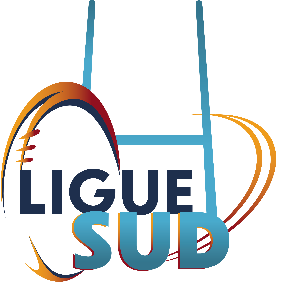 FORMATION BREVETS FEDERAUX BASSIN TERRE DE PROVENCE2023/2024
BASSIN TERRE DE PROVENCE
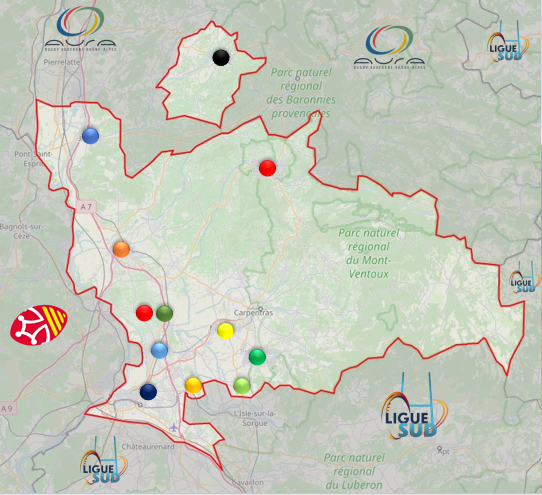 Composition du bassin
Organisation BF DECOUVERTE-INITIATION / DEVELOPPEMENT
CALENDRIER PRESENTIEL bf DECOUVERTE-INITIATION / DEVELOPPEMENT
CALENDRIER bf DECOUVERTE-INITIATION / DEVELOPPEMENT
Organisation BF PERFECTIONNEMENT / OPTIMISATION
PROPOSITION CALENDRIER CENTRE bf PERF / OPTI
[Speaker Notes: 4]
PROPOSITION CALENDRIER bf PERFECTIONNEMENT / OPTIMISATION
Organisation BF VACANCES DECOUVERTE-INITIATION / DEVELOPPEMENT
PRESENTIEL bf VACANCES
CALENDRIER bf VACANCES
Organisation BF BABY RUGBY
PRESENTIEL bf BABY RUGBY
CALENDRIER bf BABY RUGBY